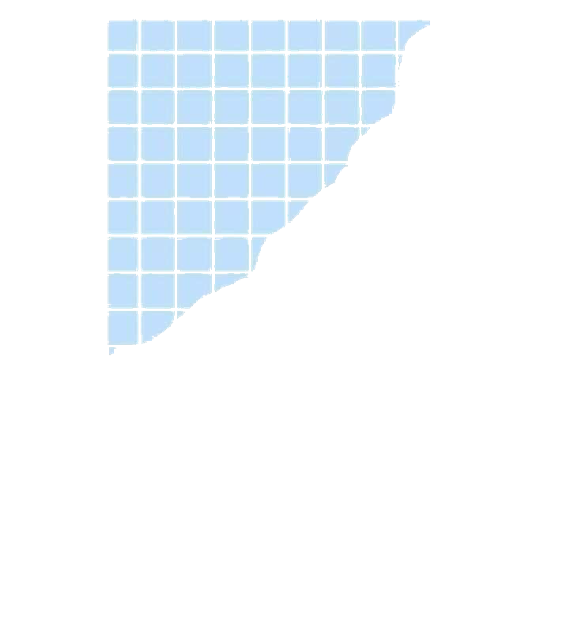 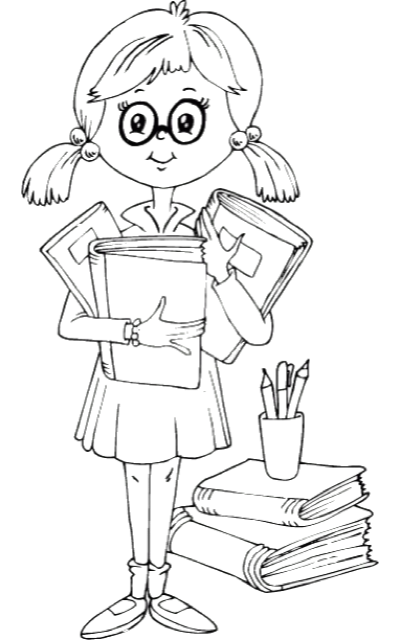 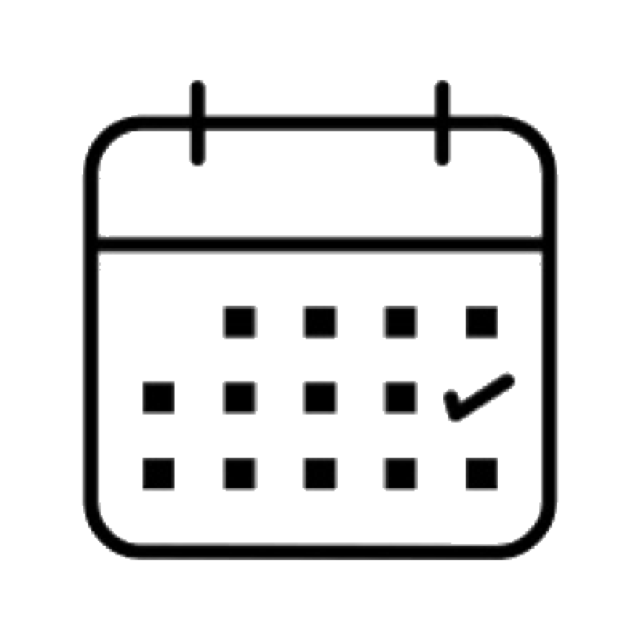 اليوم : ………………
المعدل
صباحٌ كلّهُ أملٌ .. وتوفيقٌ يُـظلّلُنا
وحسنُ الظنّ بالرحمن"🤍
التاريخ : ………………
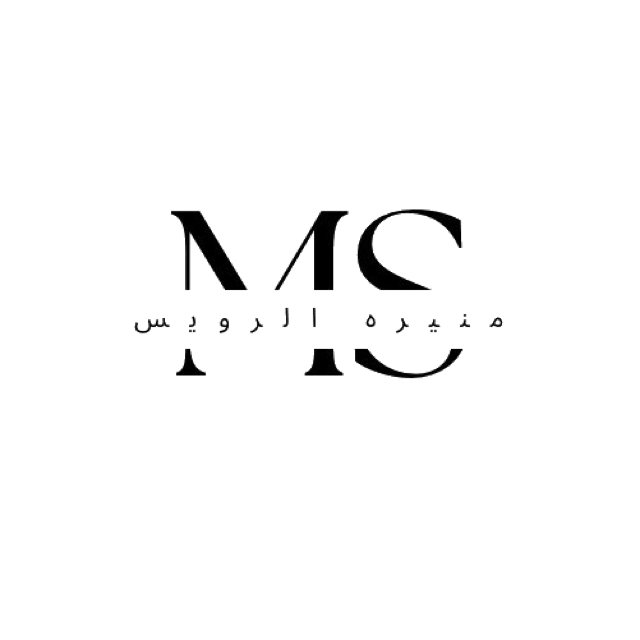 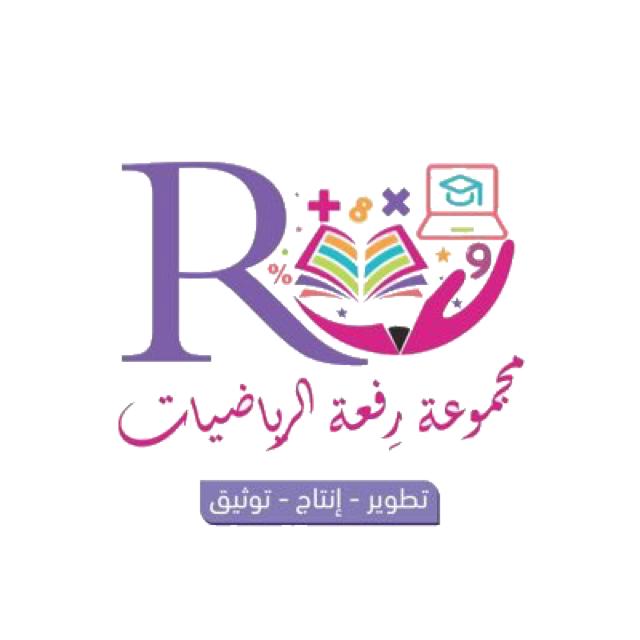 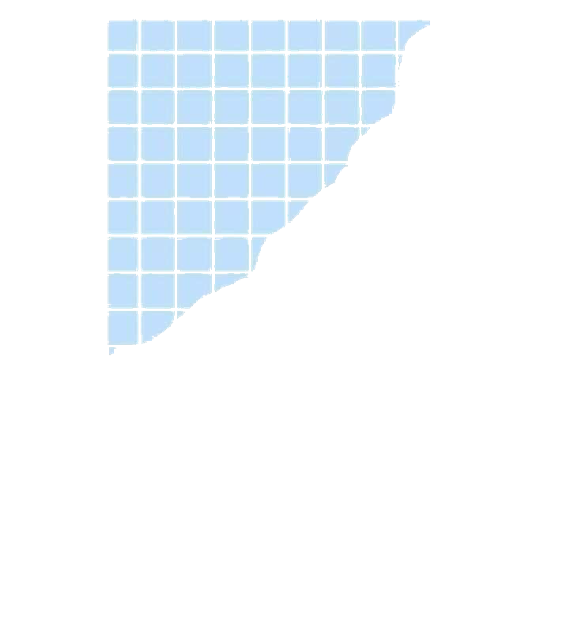 ما حدود السرعة على الطريق السريع ؟
١٠٠ / ١١٠ / ١٢٠ كم في الساعة
إذا قاد خالد سيارته ضمن السرعة المحددة
، فما المسافة التي يقطعها في الساعة ؟
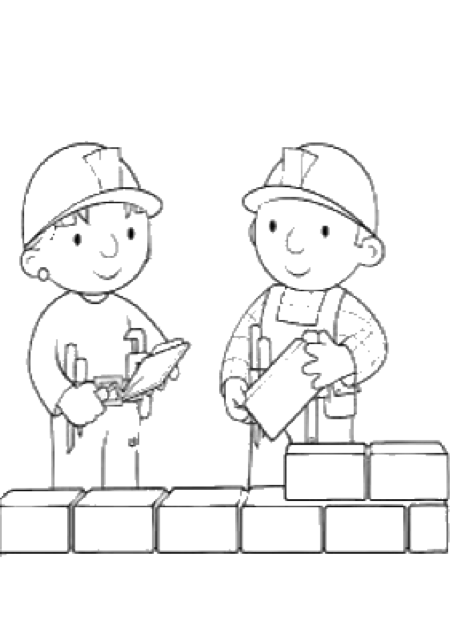 تمهيد
١٠٠ / ١١٠ / ١٢٠ كم في الساعة
إذا حصل سلمان على ١٢ ريال  لقاء عمله ساعتين ، فما المبلغ  الذي  سيحصل عليه في ساعة واحدة ؟
٦ ريالات
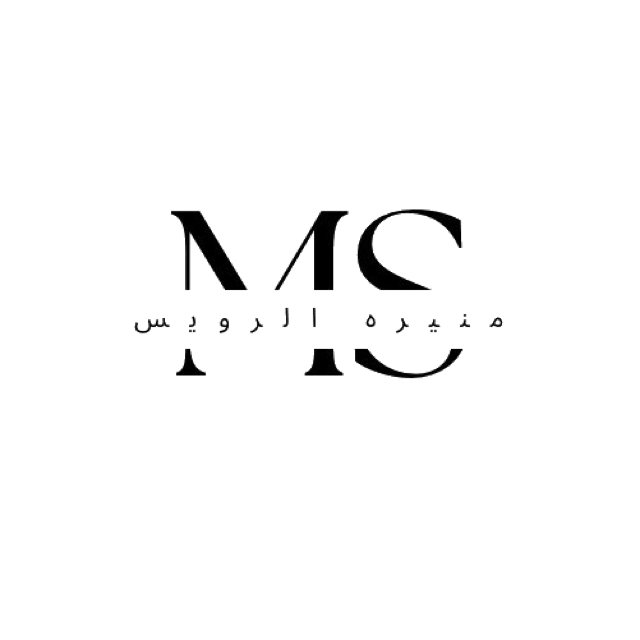 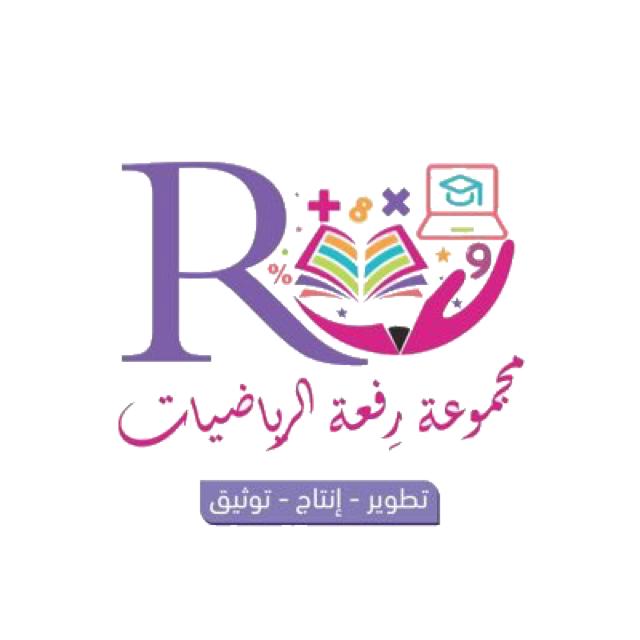 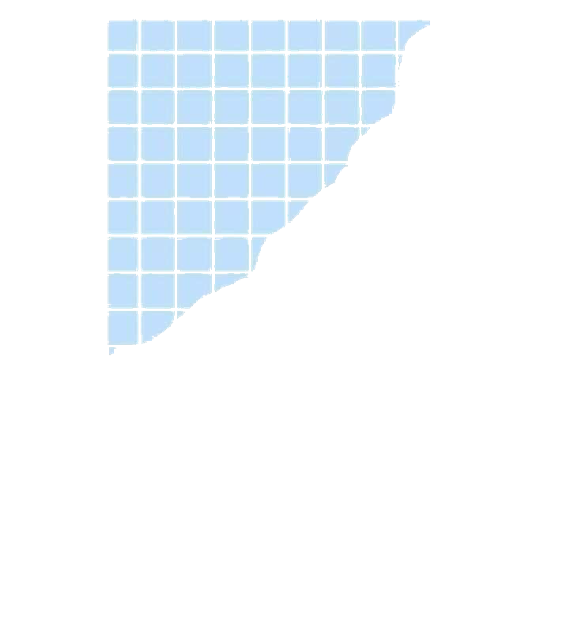 المعدل
فكرة الدرس
المعدل
المفردات
أجد معدلات الوحدة
معدل الوحدة
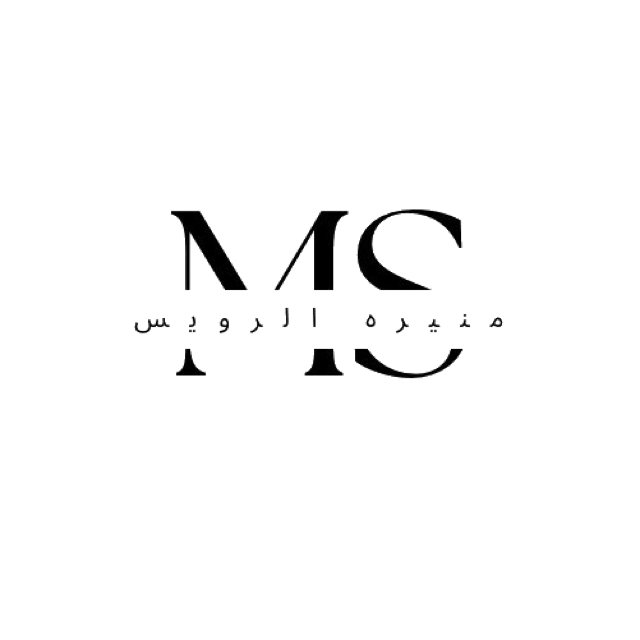 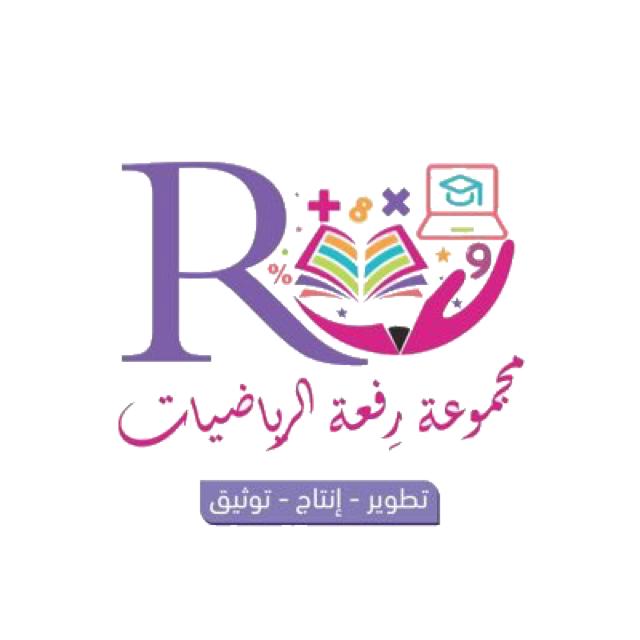 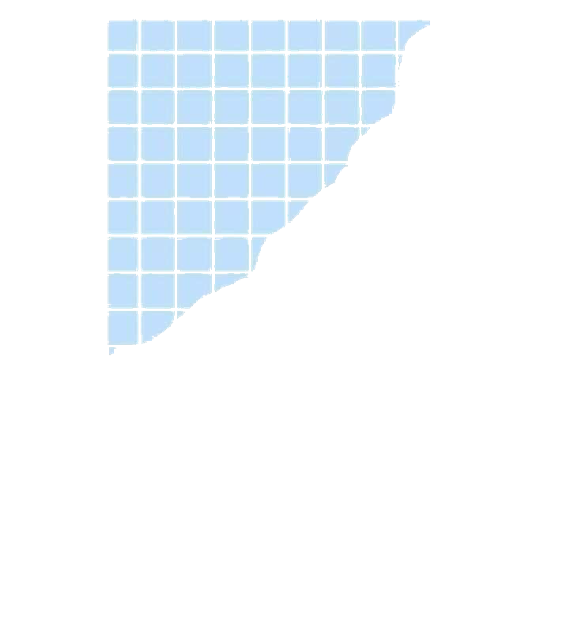 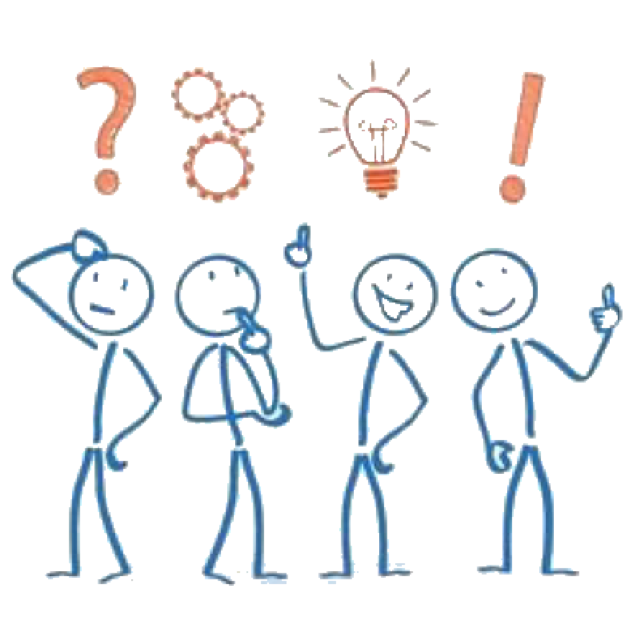 المعدل
المناقشة النشطة
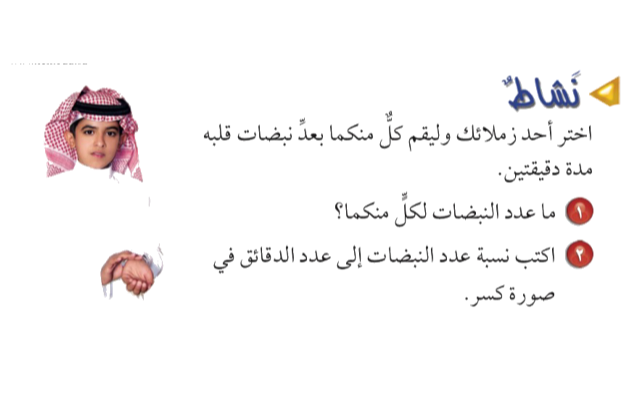 فكرة الدرس
أجد معدلات الوحدة
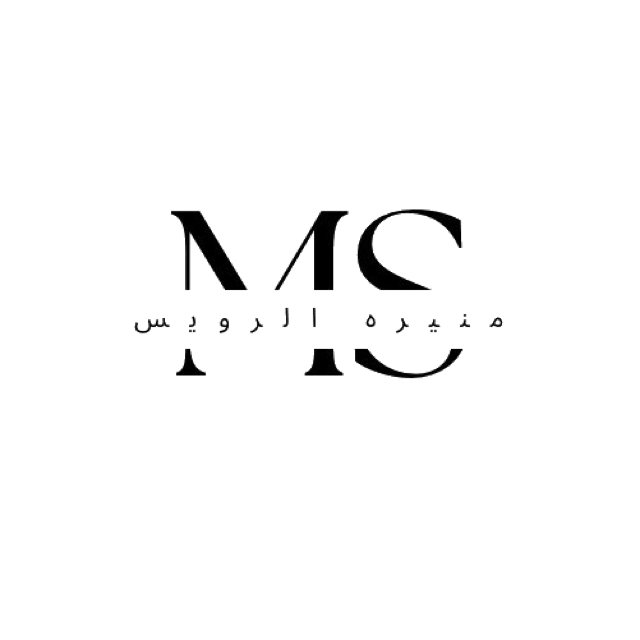 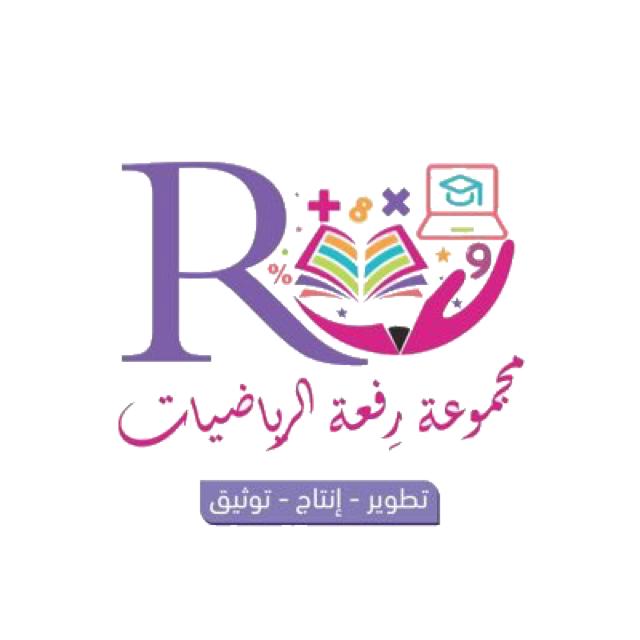 صفحة ١٧
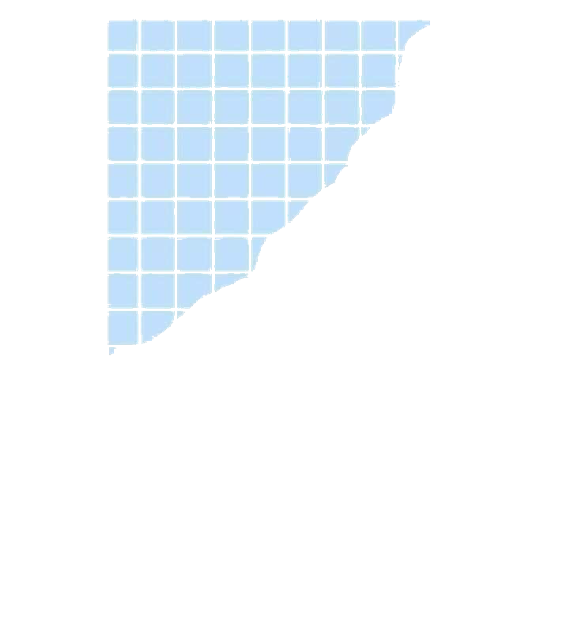 المعدل
مفهوم
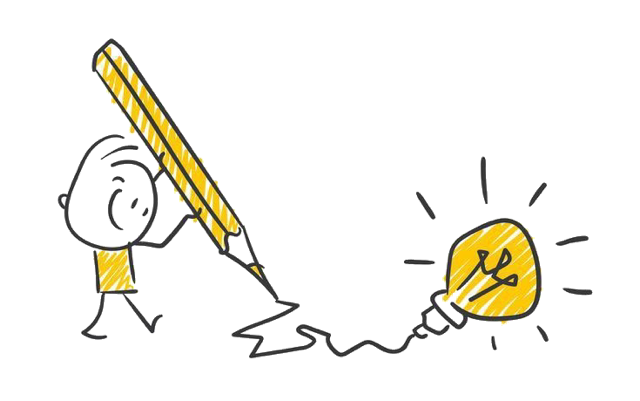 المعدل
عند تبسيط المعدل بحيث يصبح مقامه مساوياً ١ فأنه يسمى معدل الوحدة
هي النسبة التي تقارن بين كميتين لهما وحدتان مختلفة
فكرة الدرس
أجد معدلات الوحدة
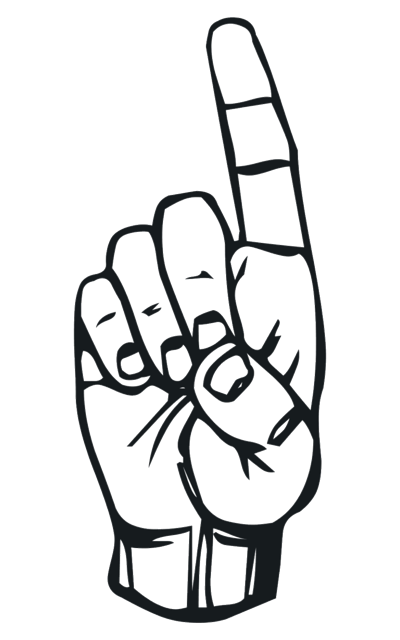 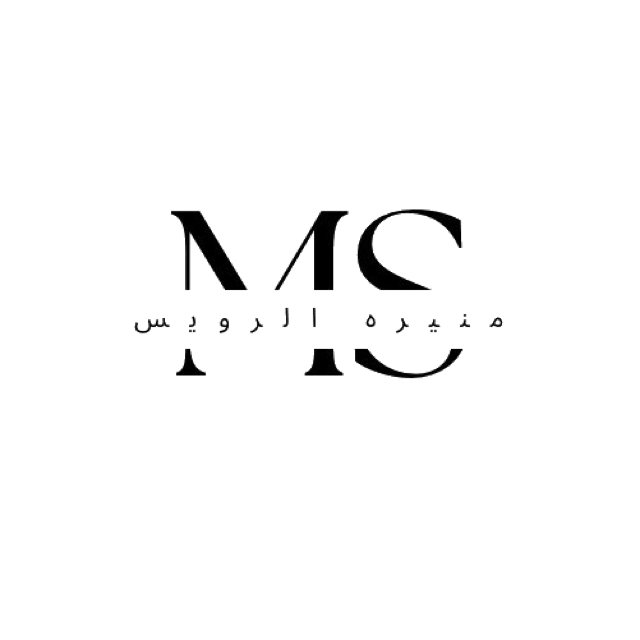 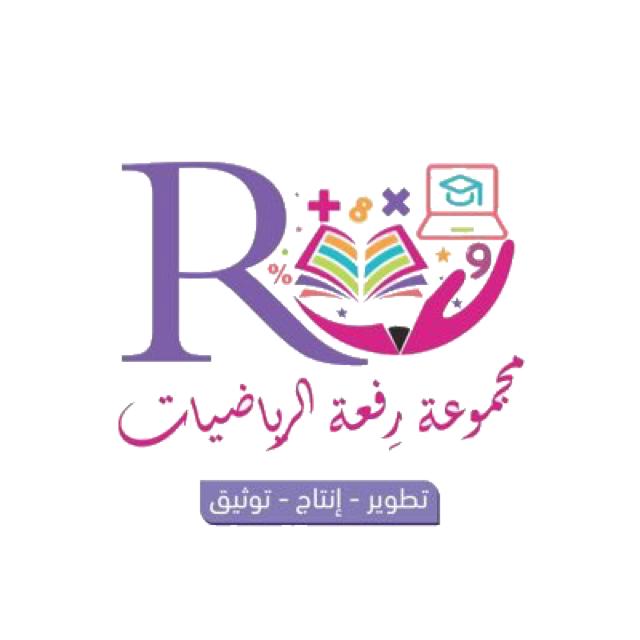 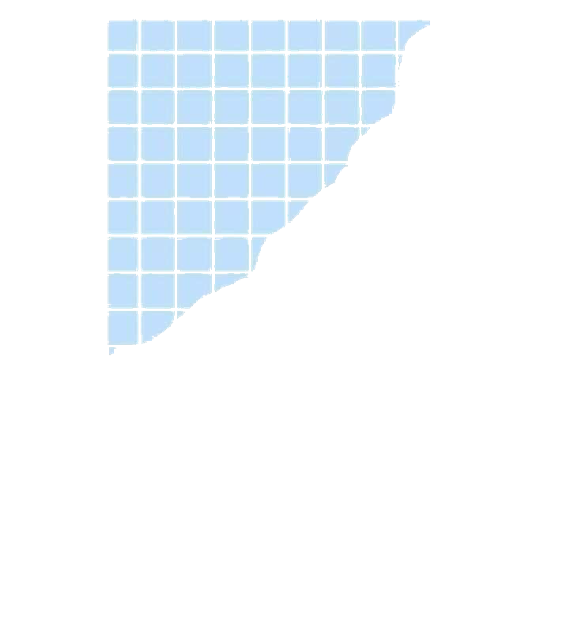 المعدل
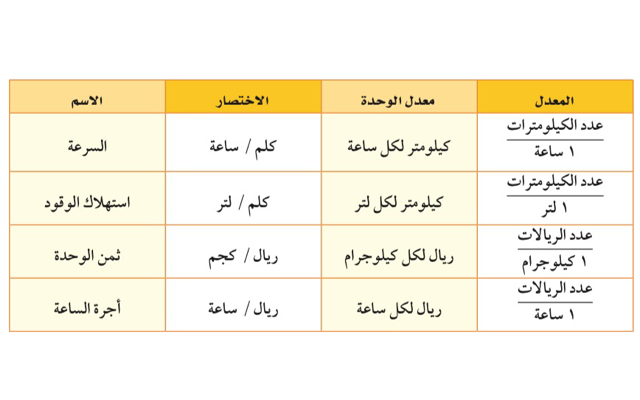 فكرة الدرس
أجد معدلات الوحدة
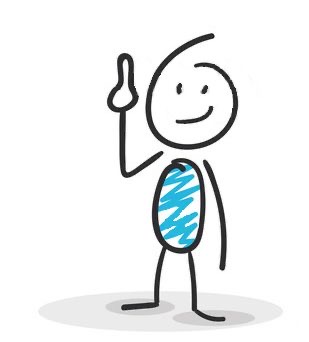 بعض معدلات الوحدة الشائعة
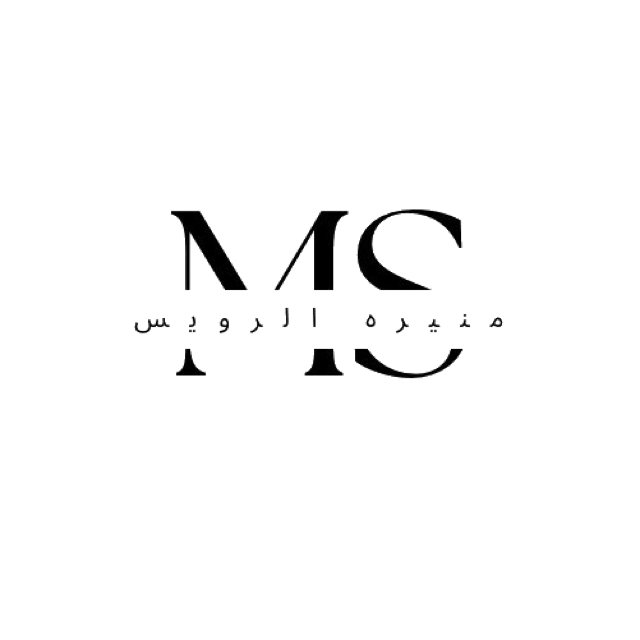 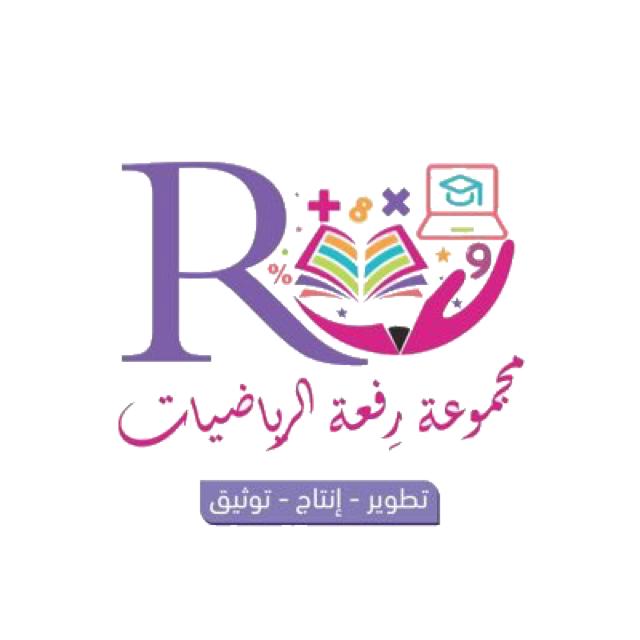 صفحة ١٧
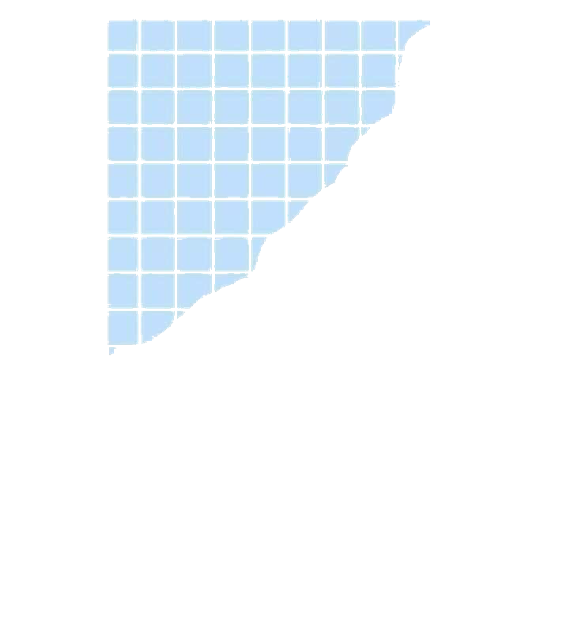 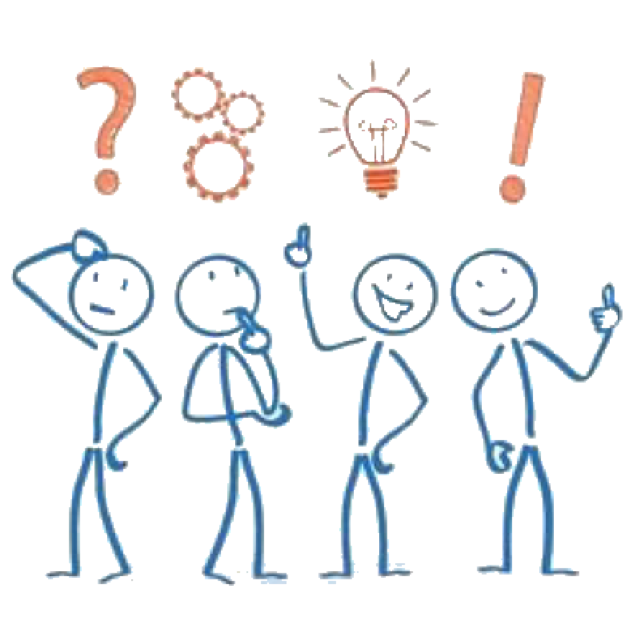 المعدل
المناقشة النشطة
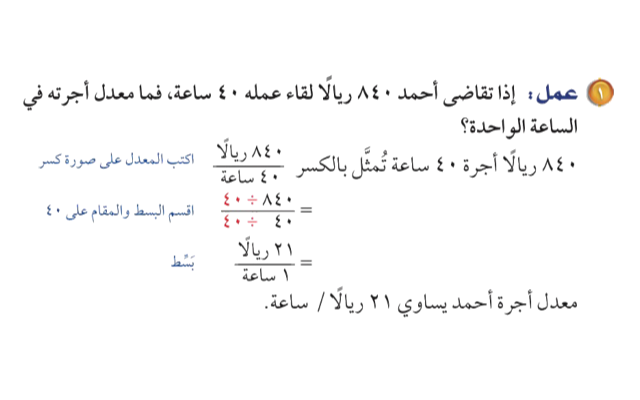 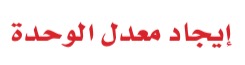 مثال محلول
فكرة الدرس
أجد معدلات الوحدة
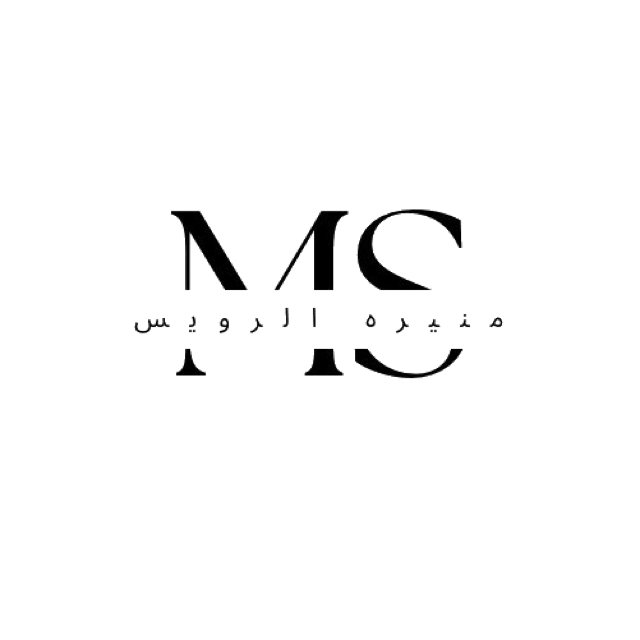 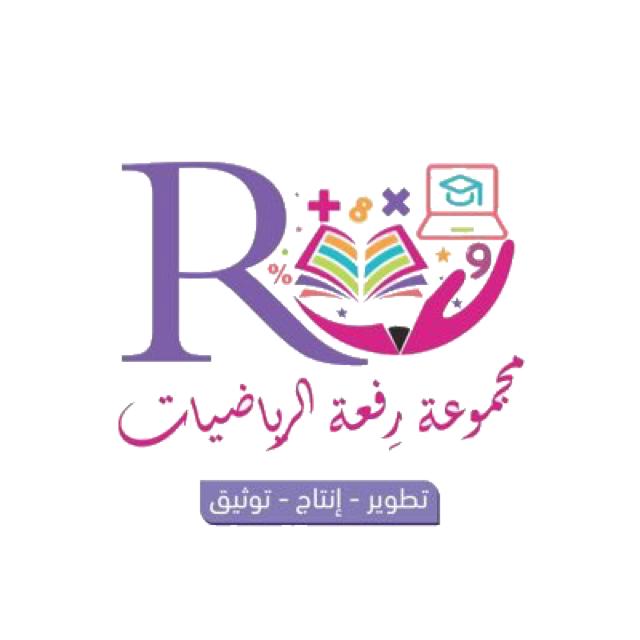 صفحة ١٧
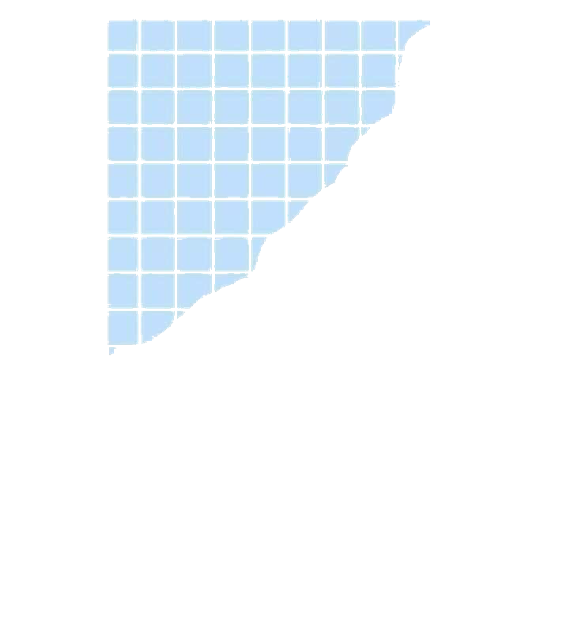 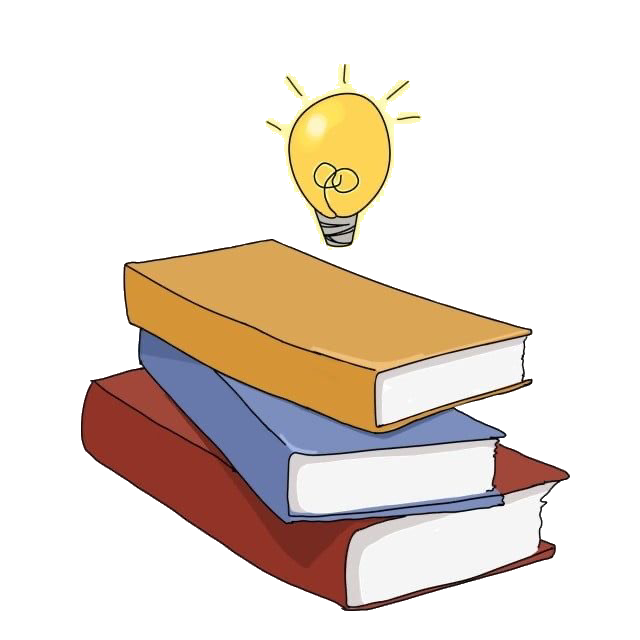 المعدل
تعاوني
تحقق من فهمك
أوجد معدل الوحدة مقرباً إلى أقرب جزء من عشرة :
أ ) ٣٠٠ ريال لكل ٦ ساعات
فكرة الدرس
أجد معدلات الوحدة
ب ) ٧٩ كيلو متراً لكل ٨ لترات
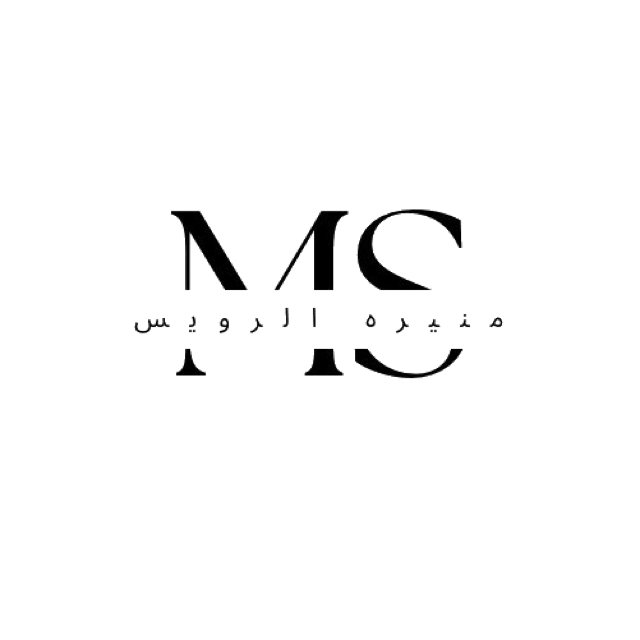 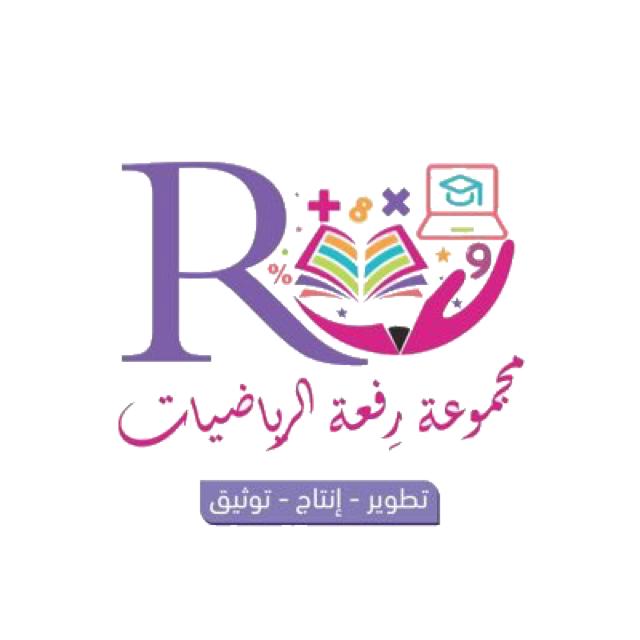 صفحة ١٧
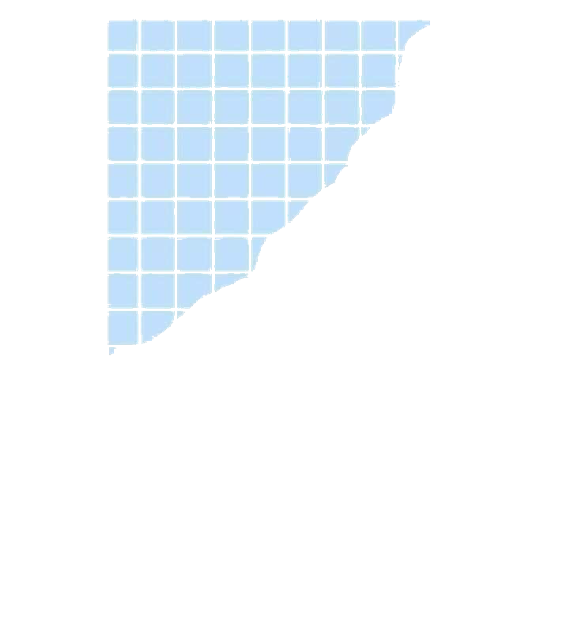 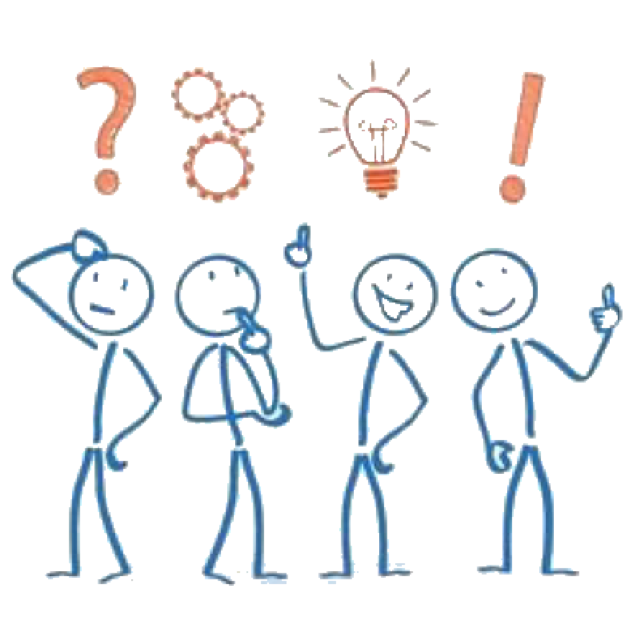 المعدل
المناقشة النشطة
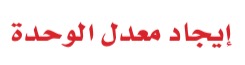 مثال من واقع الحياة
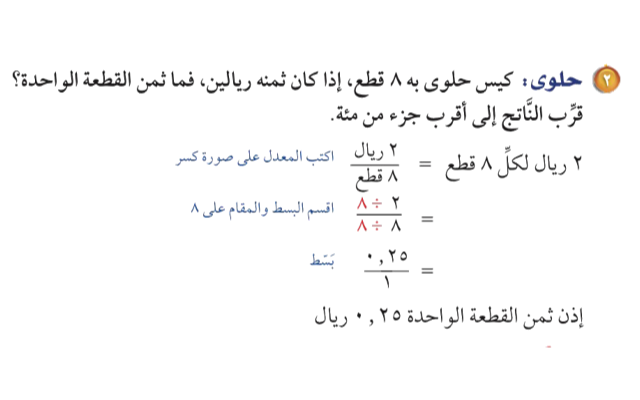 فكرة الدرس
أجد معدلات الوحدة
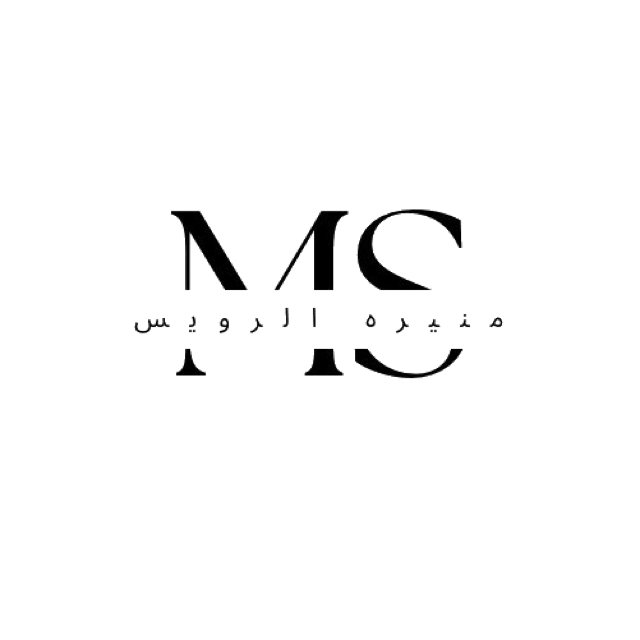 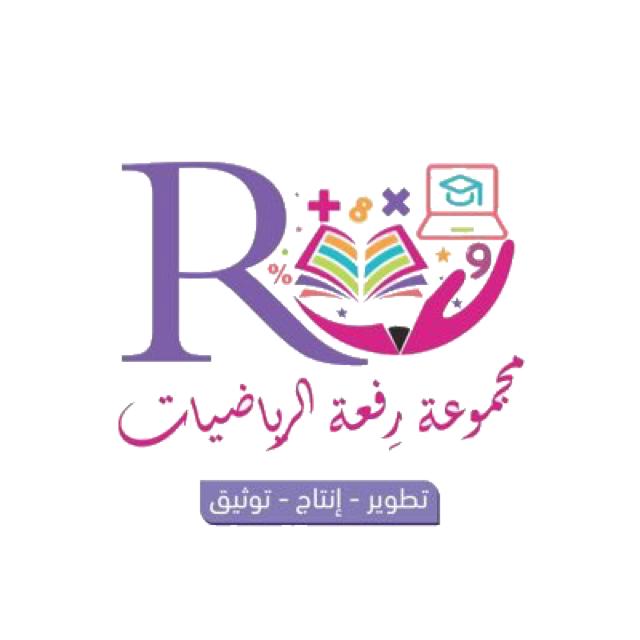 صفحة ١٨
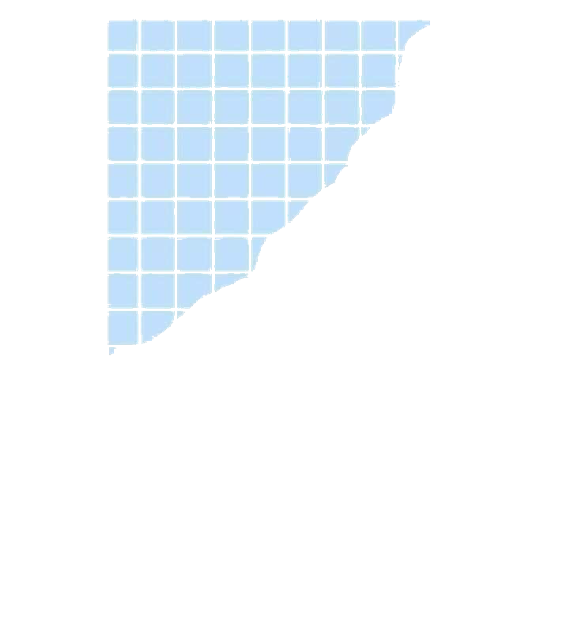 المعدل
تحقق من فهمك
ج ) أقلام : إذا كان ثمن ٤ أقلام ٢٫١٢ ريال ، فما ثمن القلم الواحد ؟
فكرة الدرس
أجد معدلات الوحدة
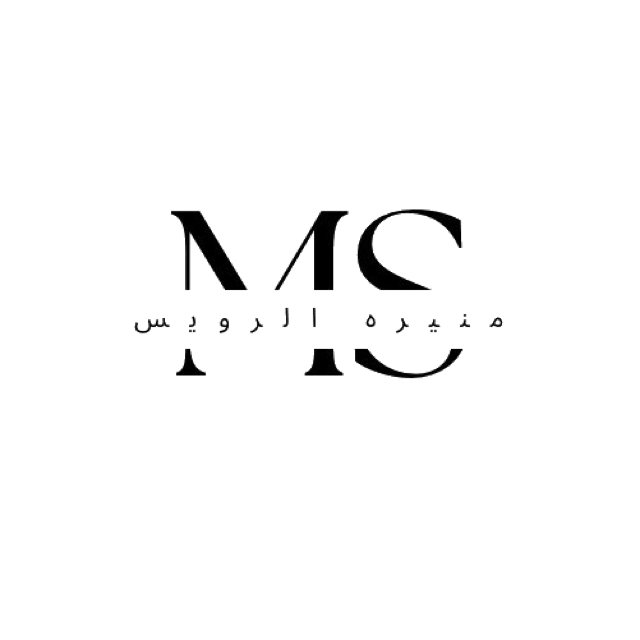 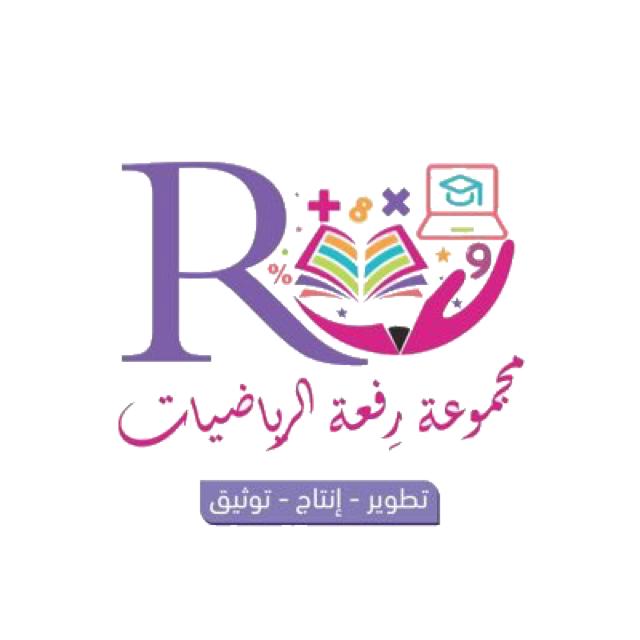 صفحة ١٨
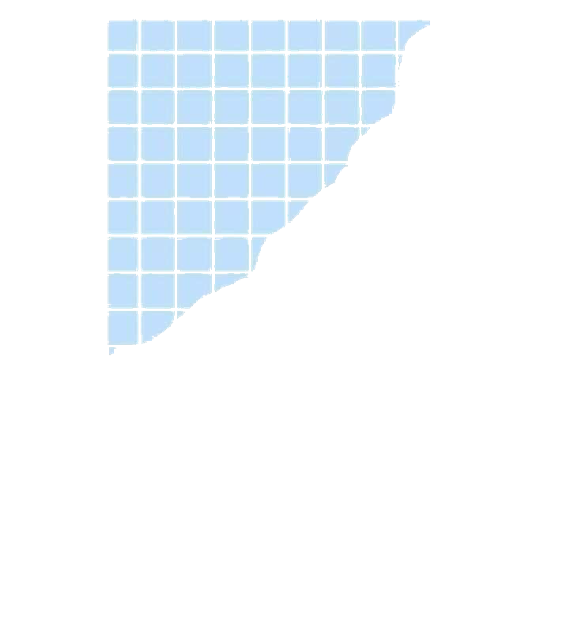 المعدل
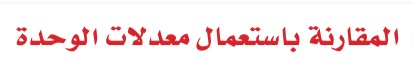 مثال من اختبار
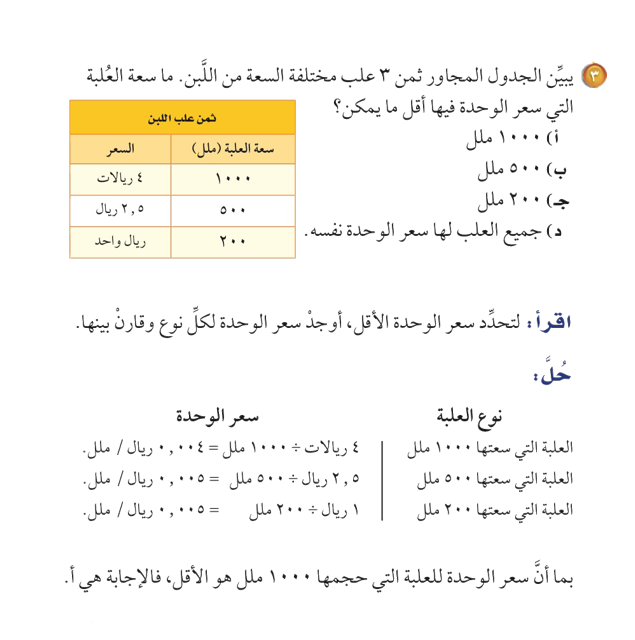 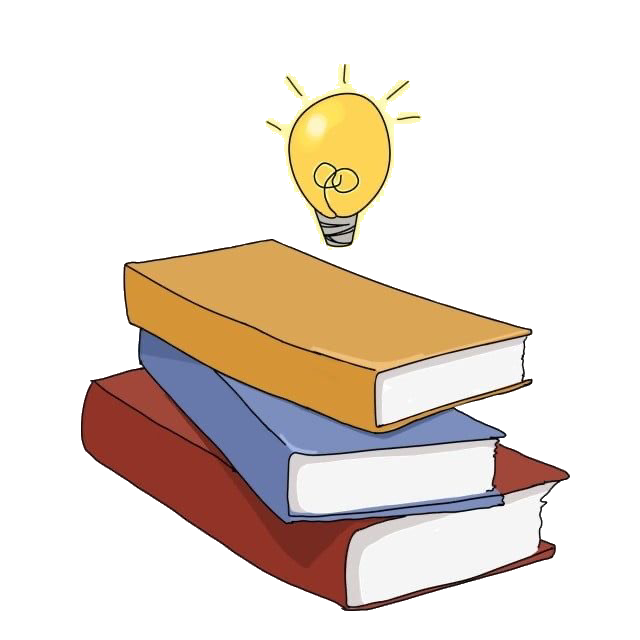 القرأة 
المبصرة
فكرة الدرس
أجد معدلات الوحدة
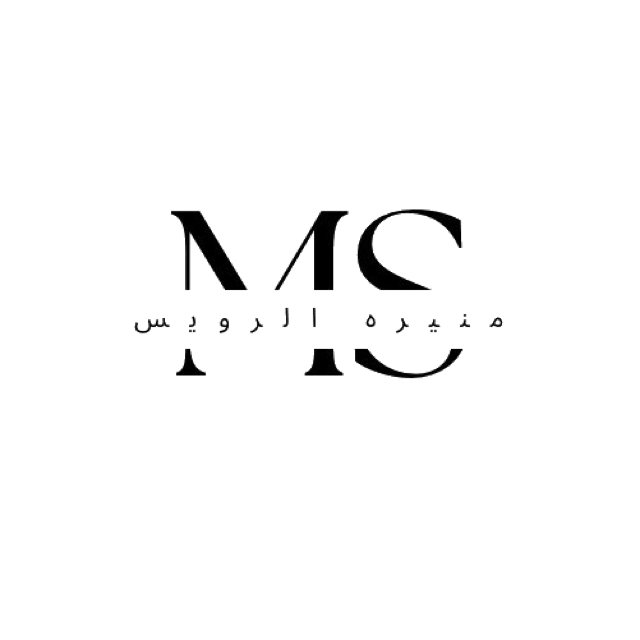 صفحة ١٨
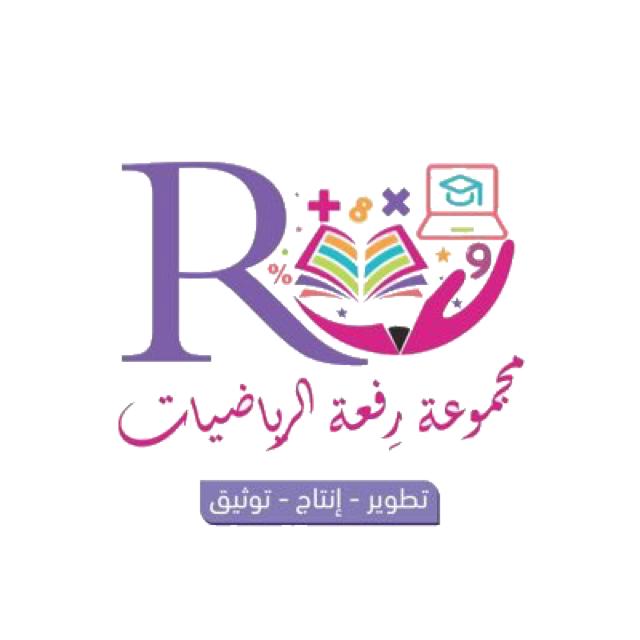 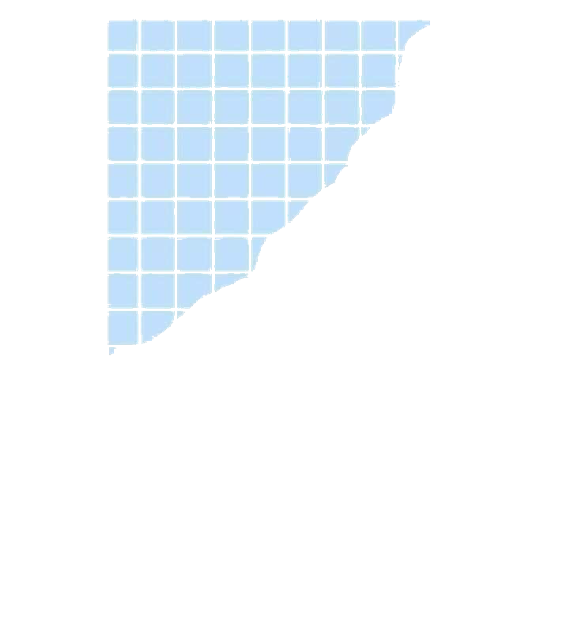 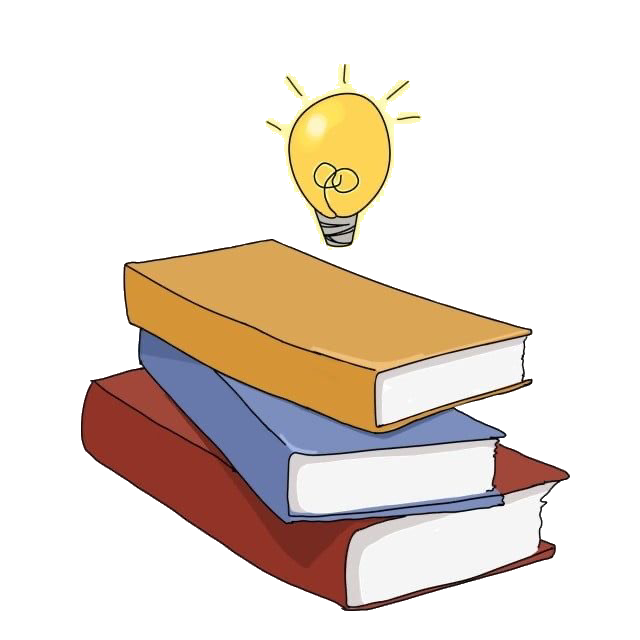 المعدل
فردي
تحقق من فهمك
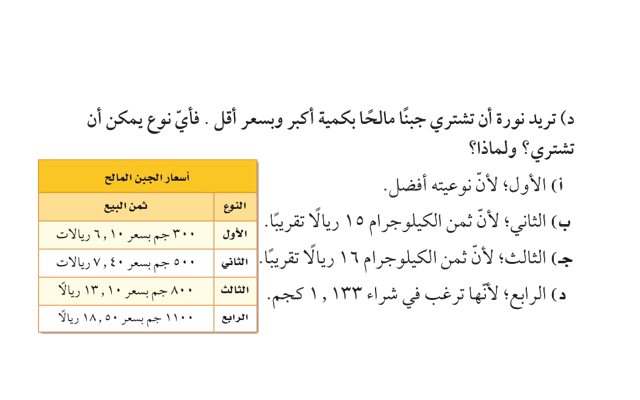 فكرة الدرس
أجد معدلات الوحدة
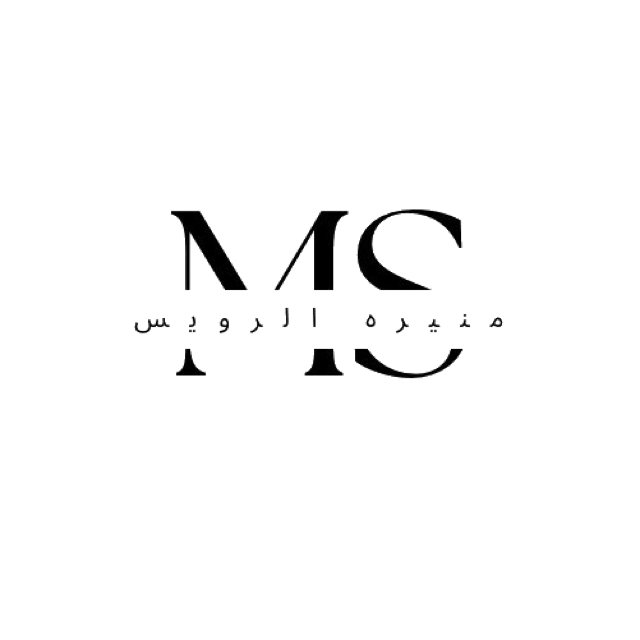 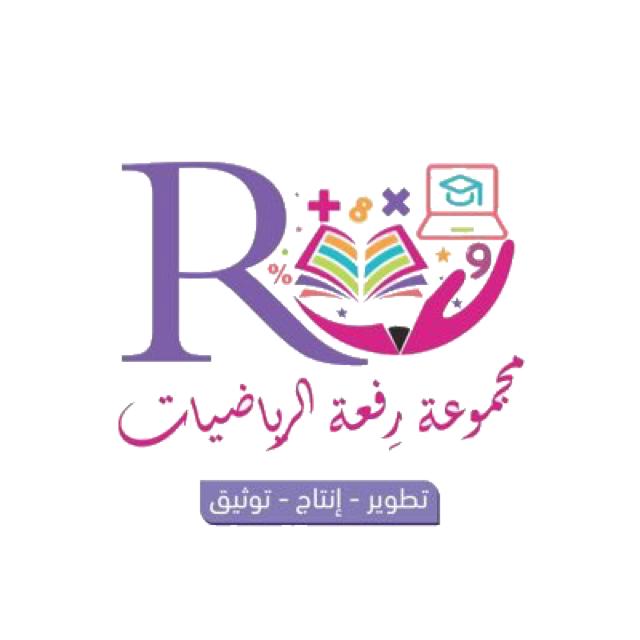 صفحة ١٩
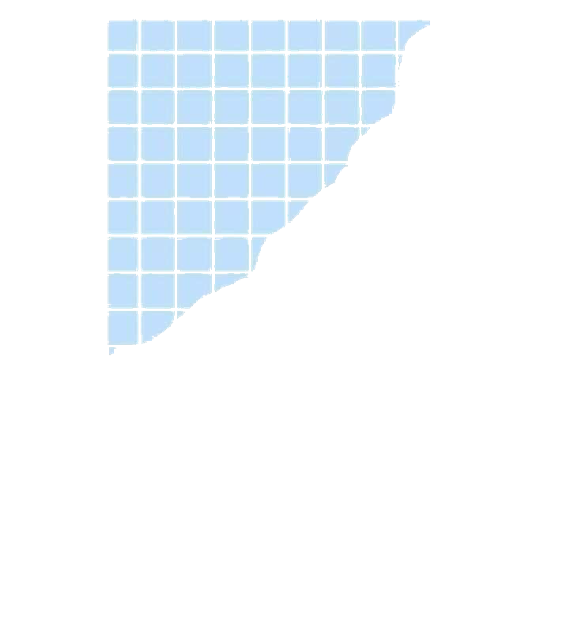 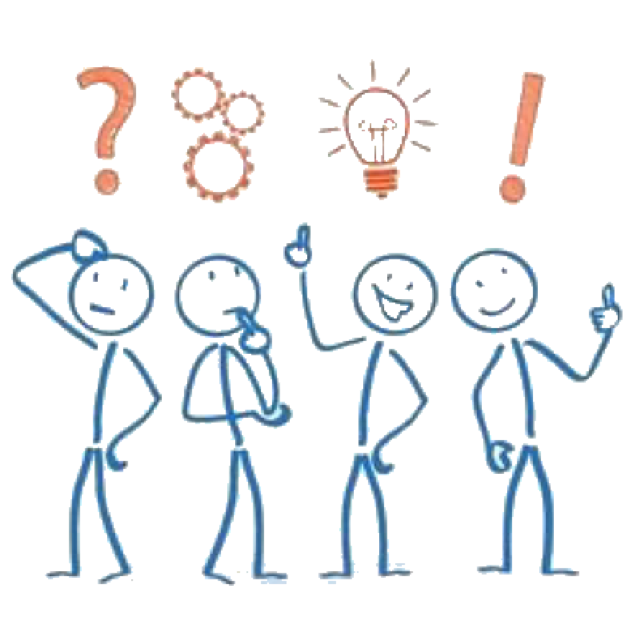 المعدل
المناقشة النشطة
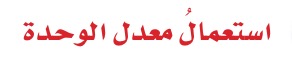 مثال من واقع الحياة
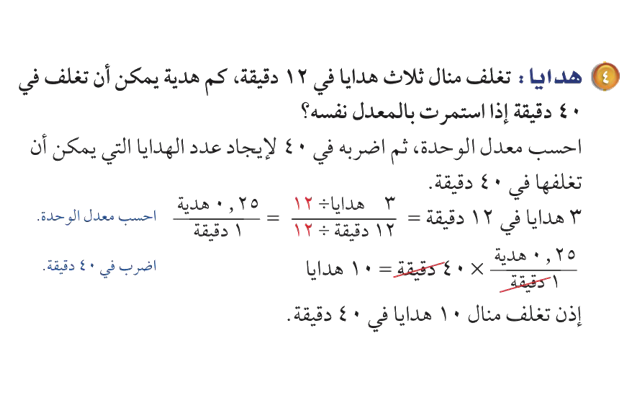 فكرة الدرس
أجد معدلات الوحدة
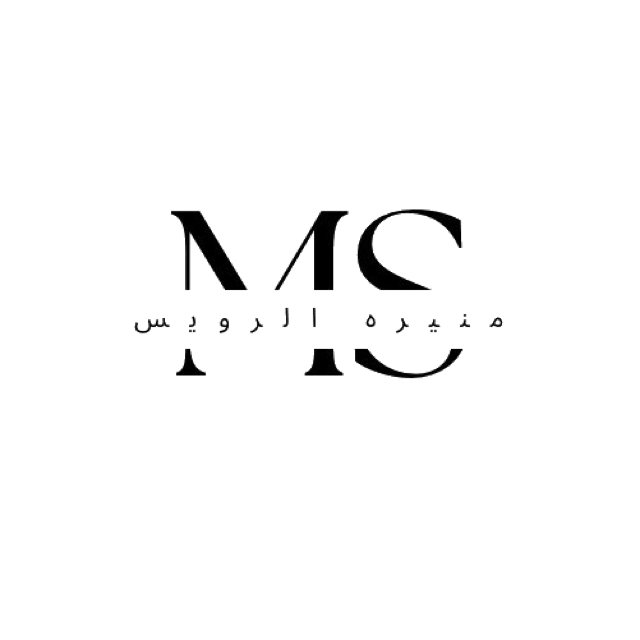 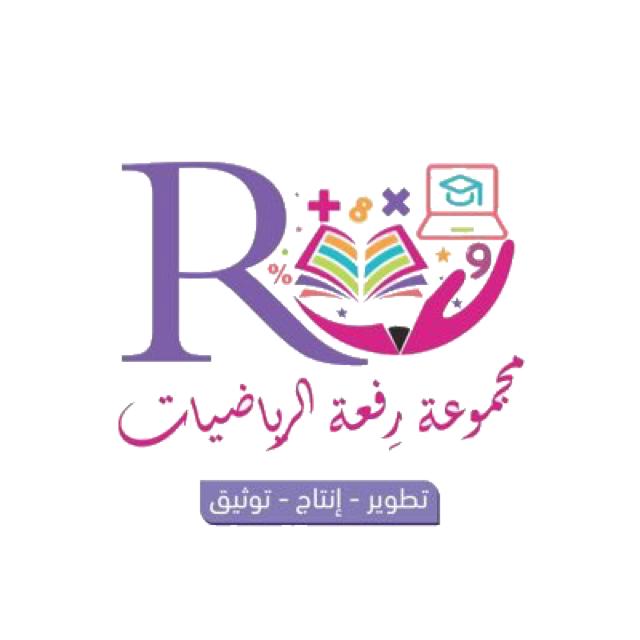 صفحة ١٩
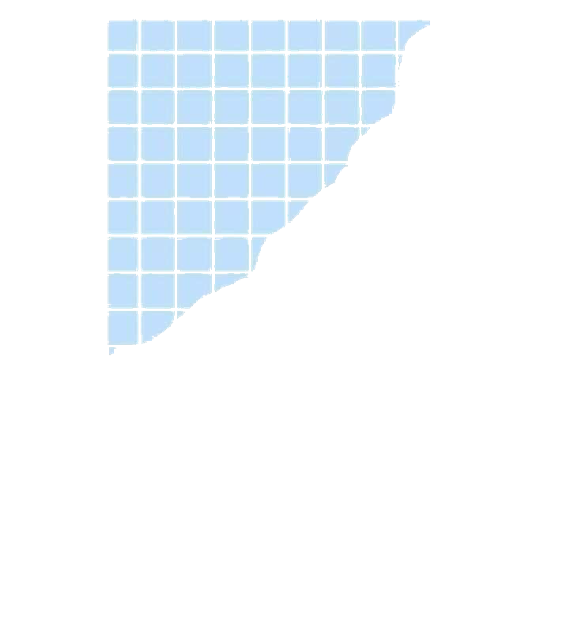 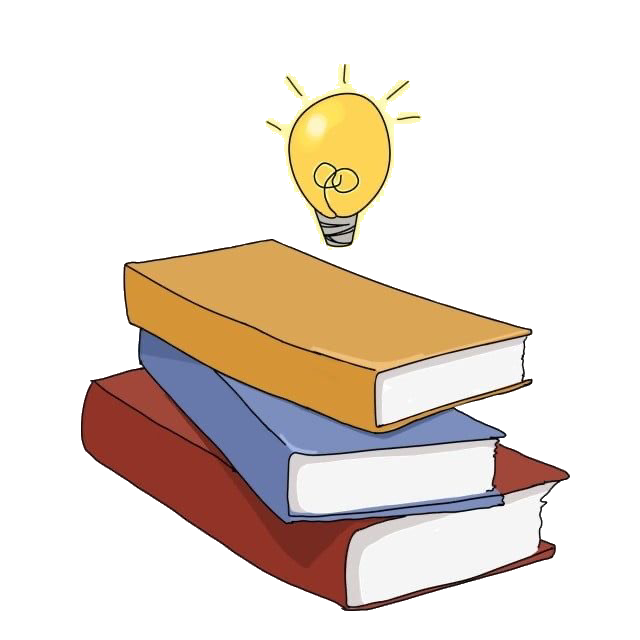 المعدل
فردي
تحقق من فهمك
هـ ) قرطاسية : اشترى اسماعيل ٤ دفاتر بمبلغ ١٧٫٧ ريال ، فما ثمن ٥ دفاتر بسعر الوحدة نفسه ؟
فكرة الدرس
أجد معدلات الوحدة
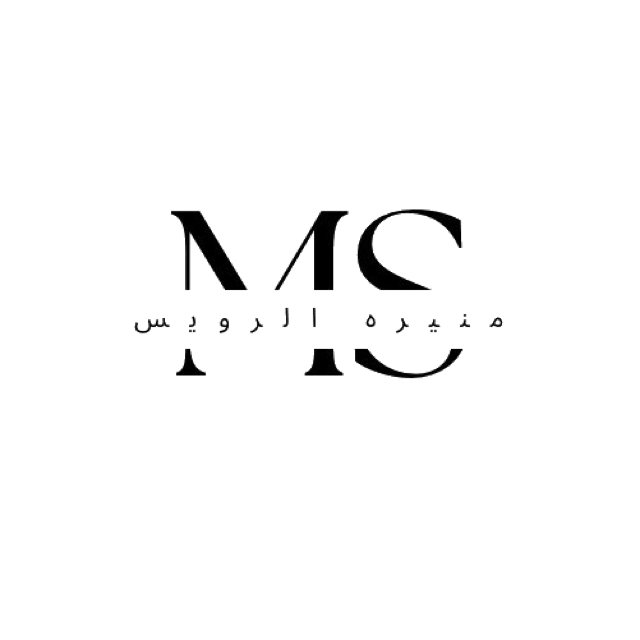 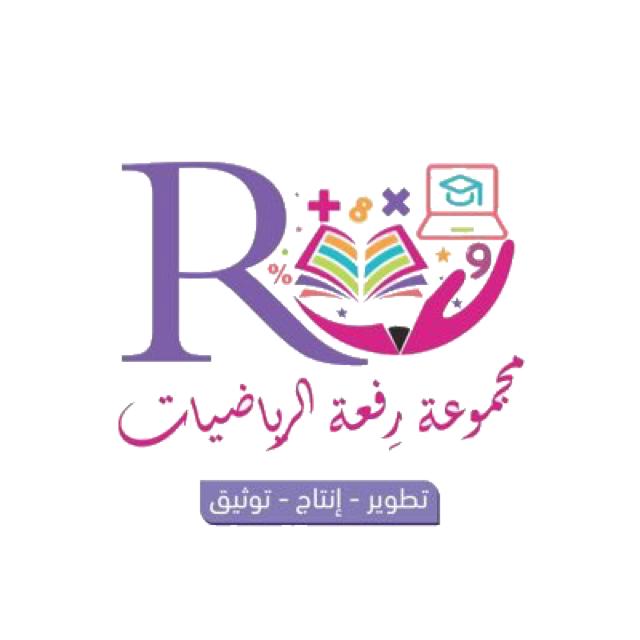 صفحة ١٩
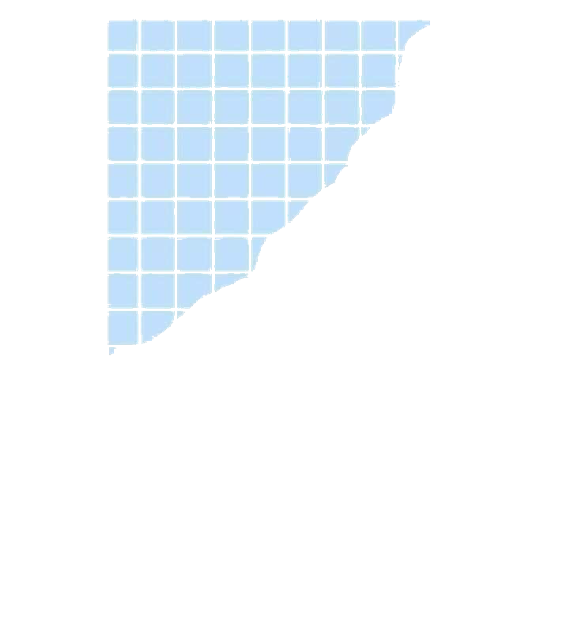 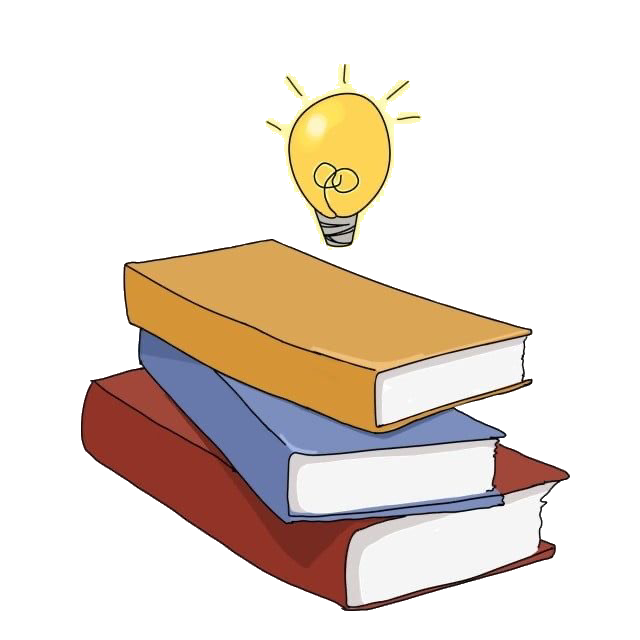 تعاوني
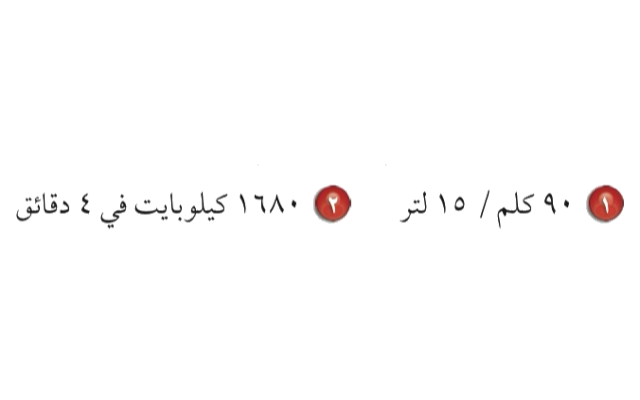 تأكد
احسب معدل الوحدة في كل مما يأتي ، وقرب إلى اقرب جزء من مئه :
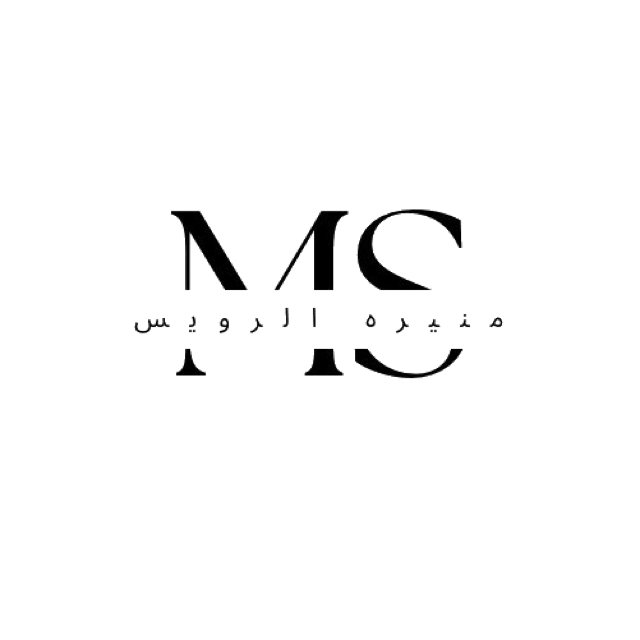 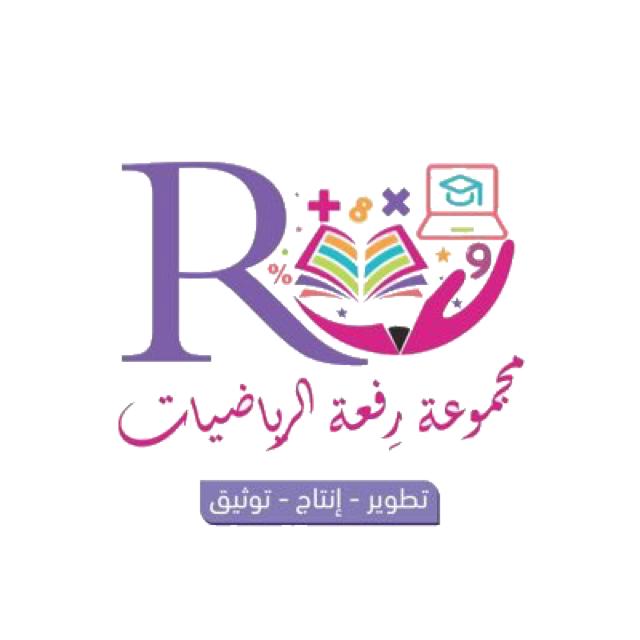 صفحة ١٩
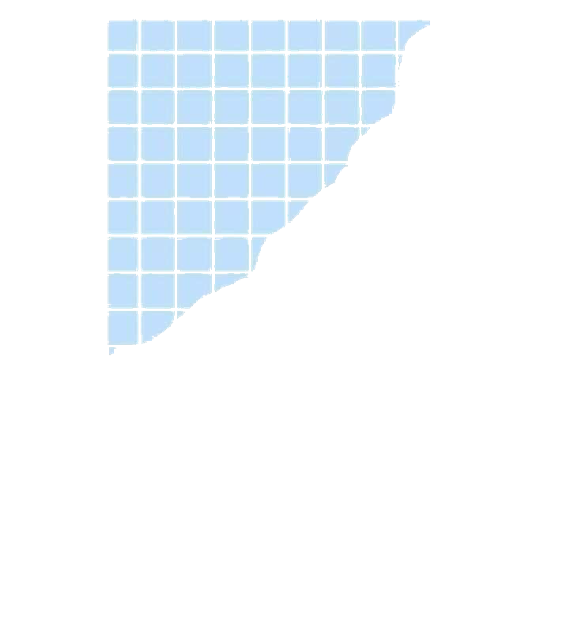 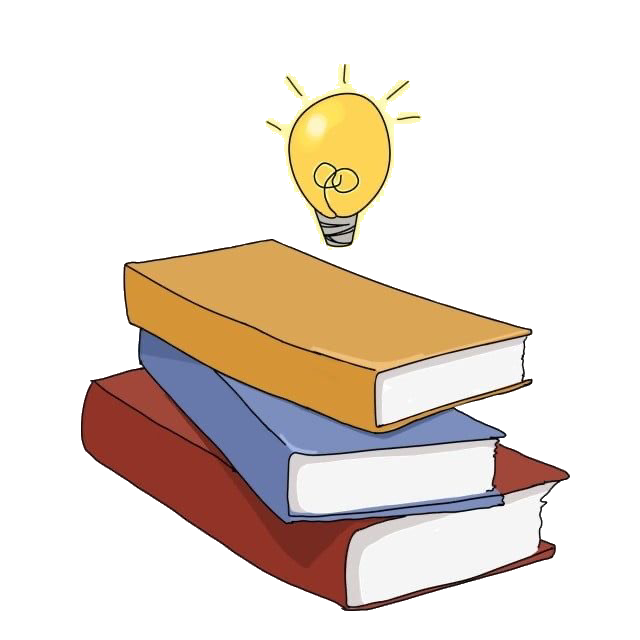 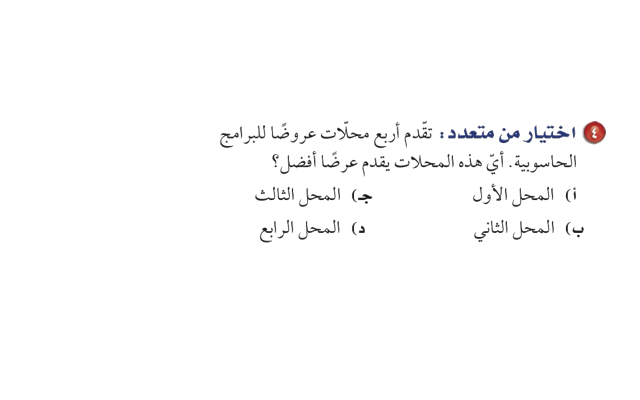 تأكد
فردي
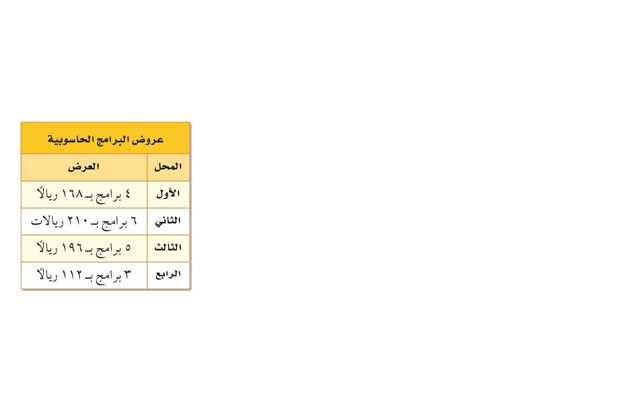 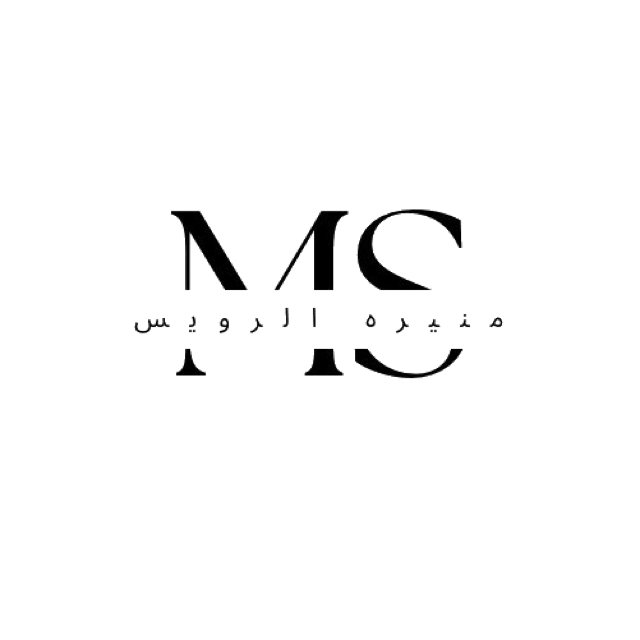 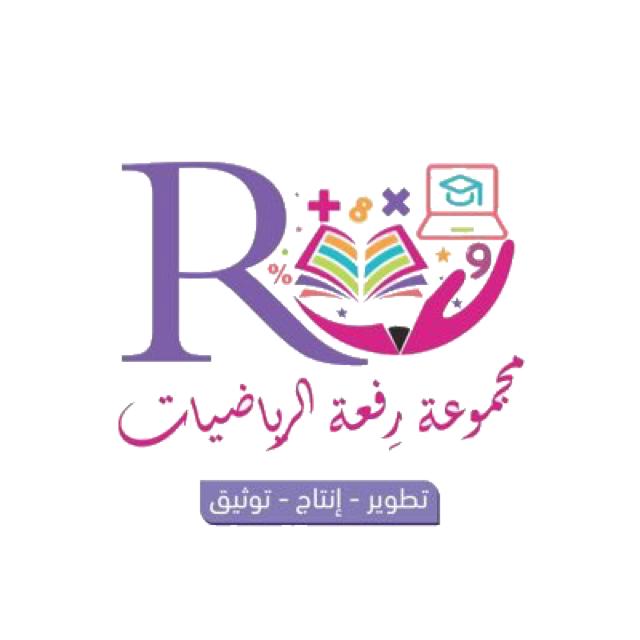 صفحة ١٩
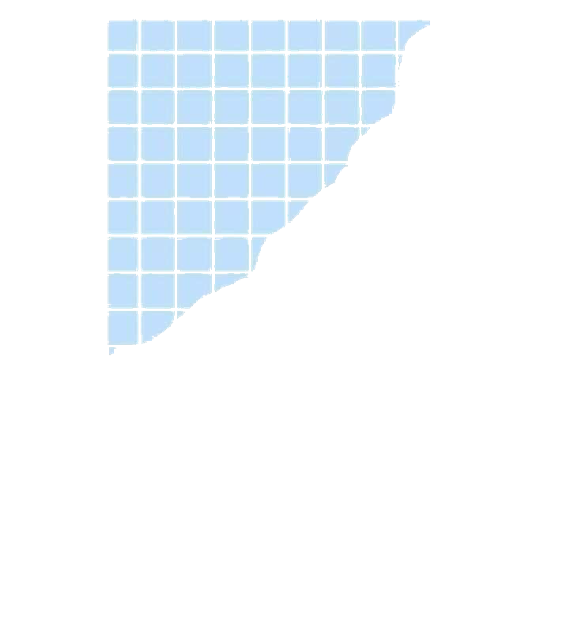 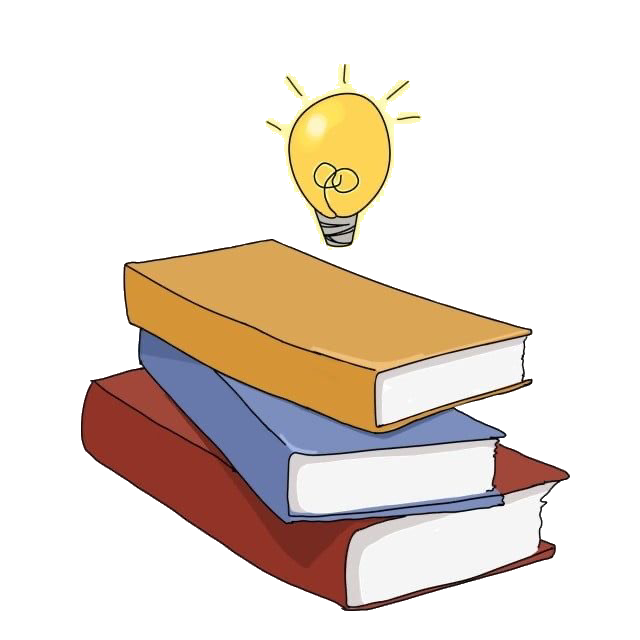 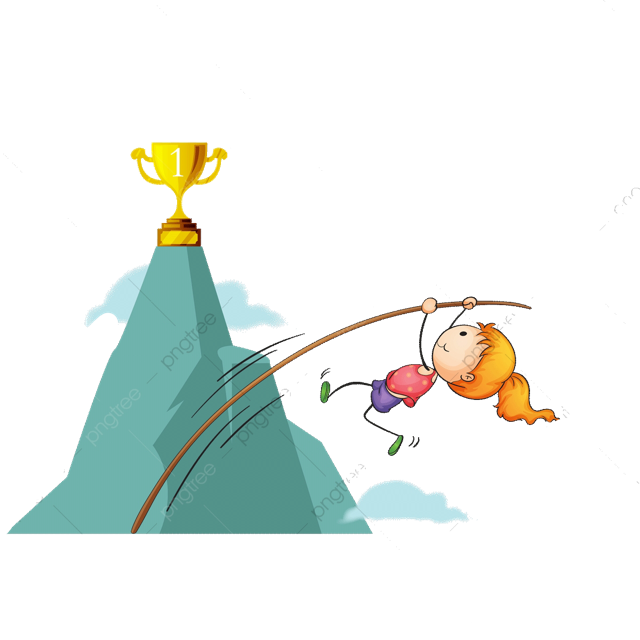 تعاوني
مهارات التفكير العليا
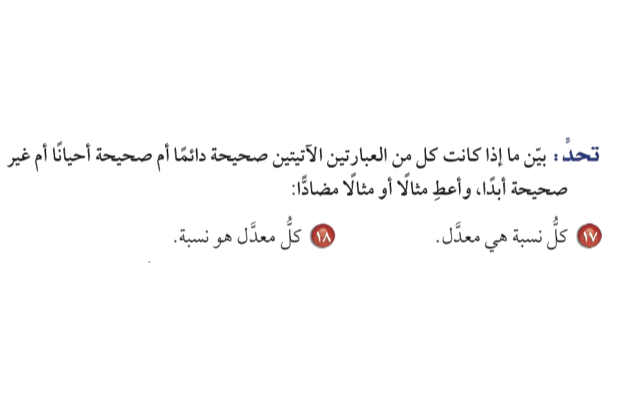 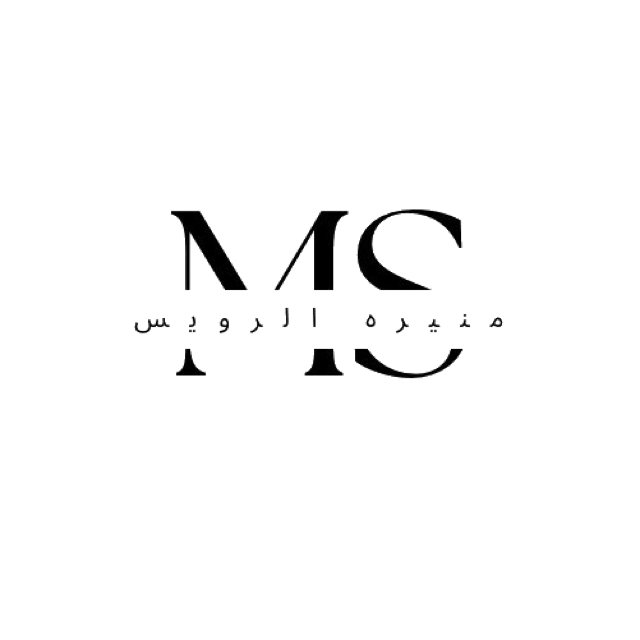 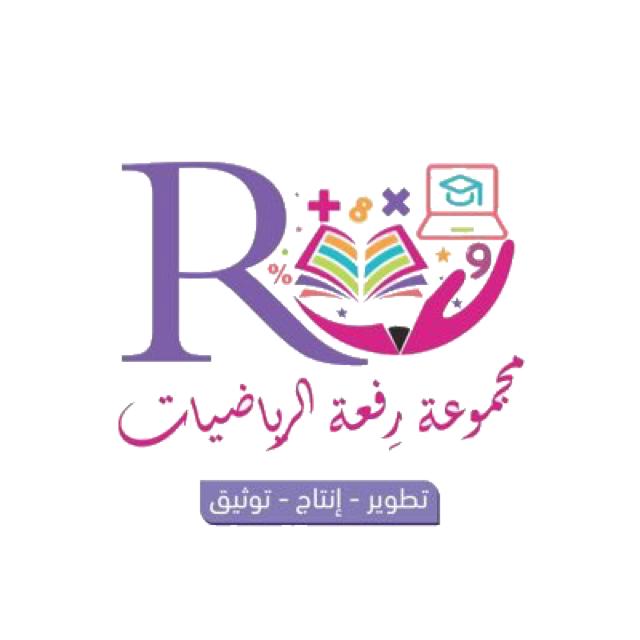 صفحة ٢١
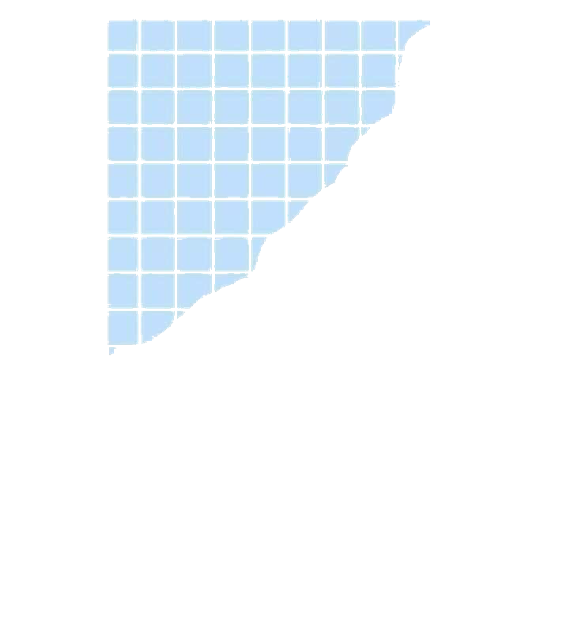 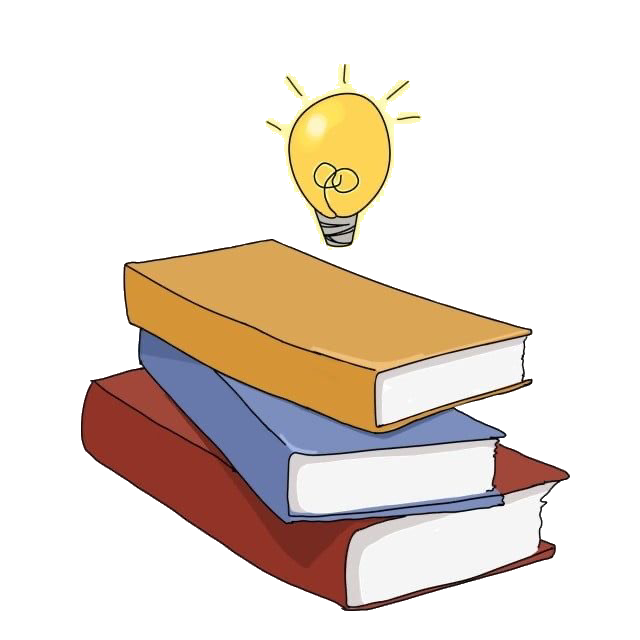 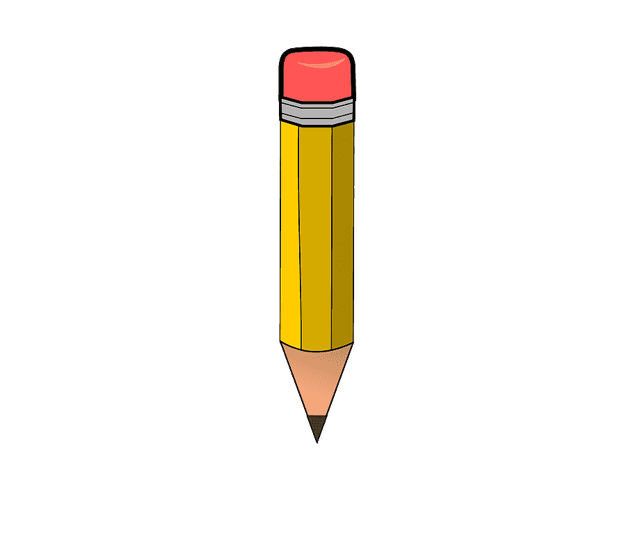 تدريب على اختبار
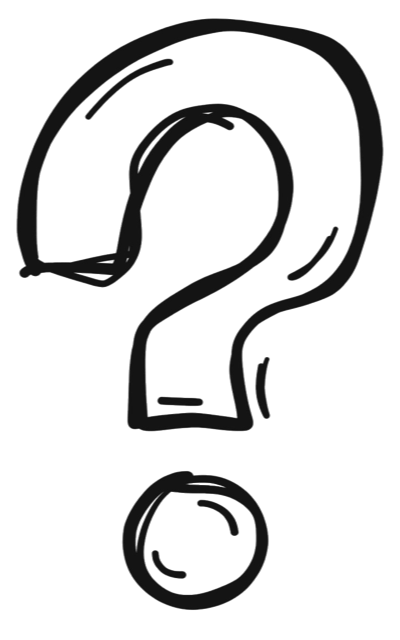 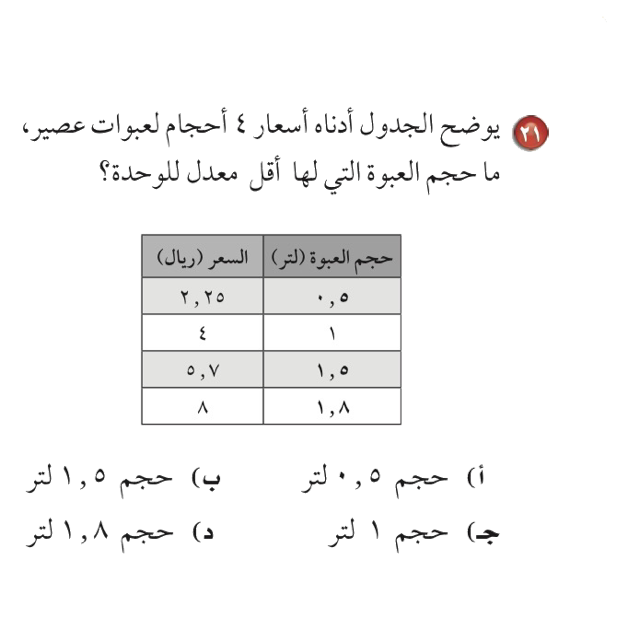 الأختبارات الدولية
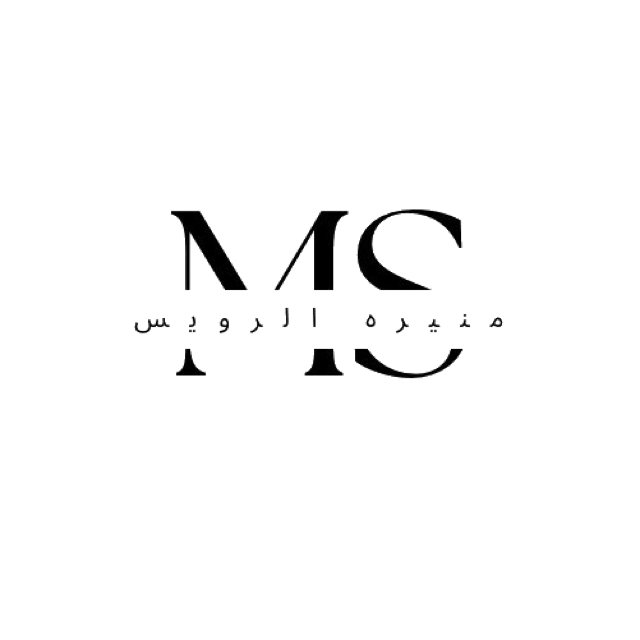 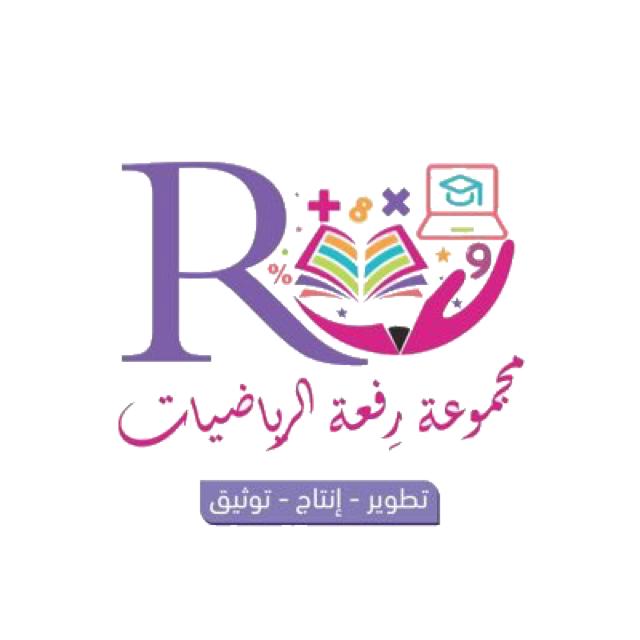 صفحة ٢١
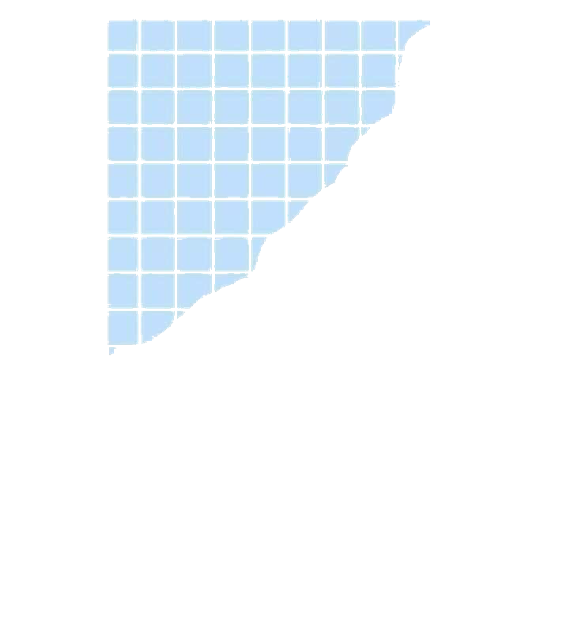 الواجب المنزلي
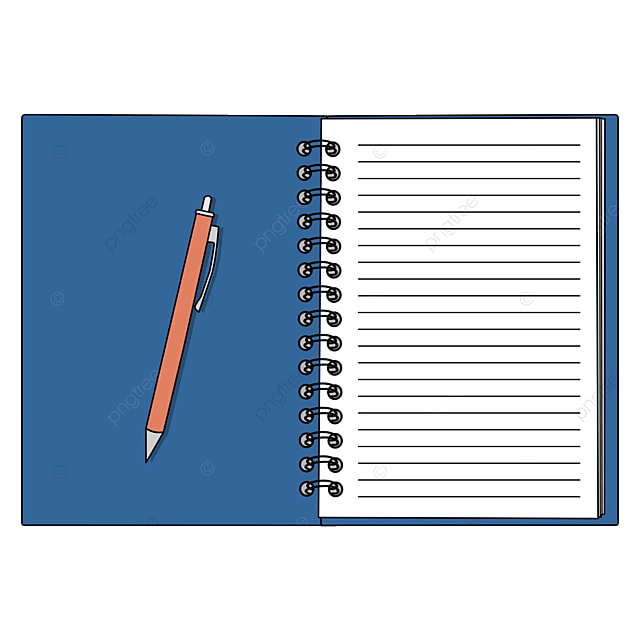 سؤال
٦ ، ١٢
https://t.me/RAFAH_middle12
صفحة ٢٠
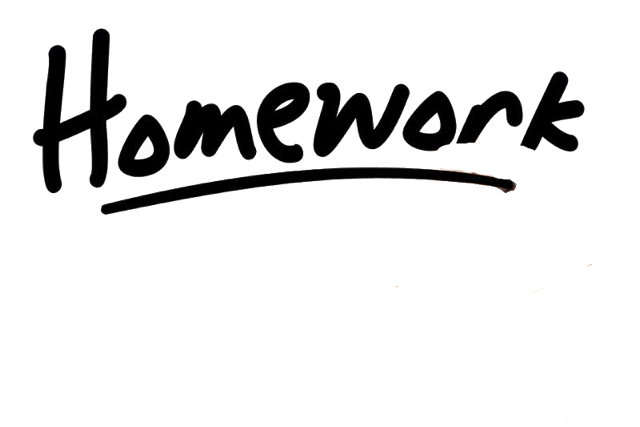 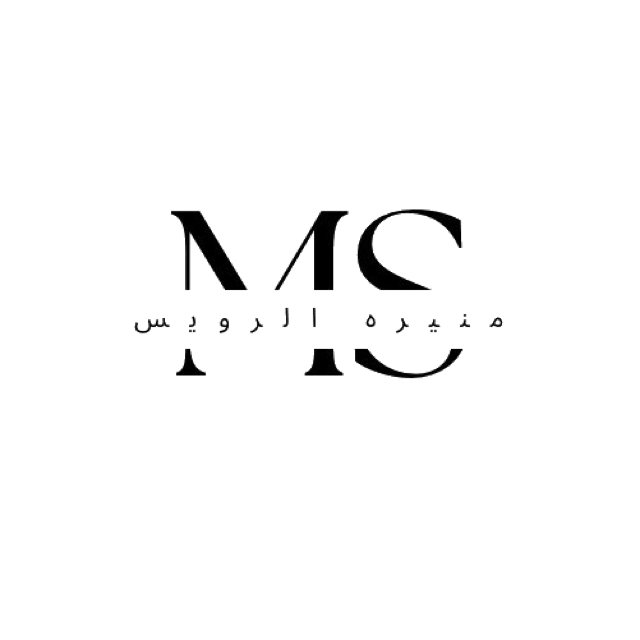 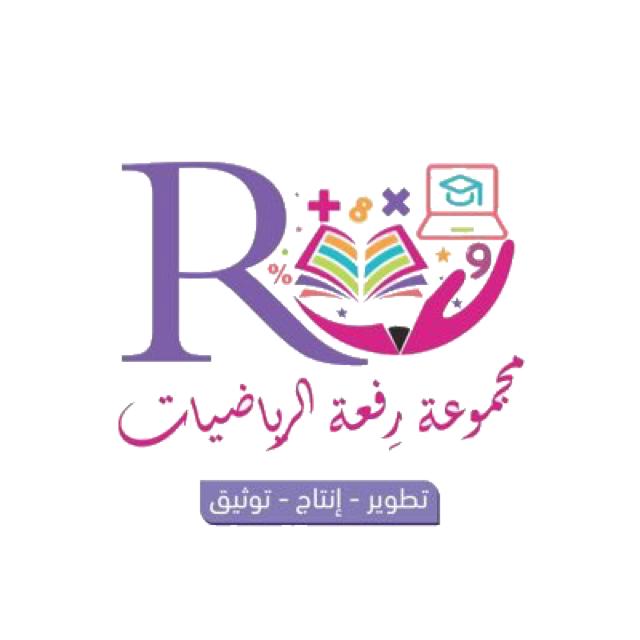